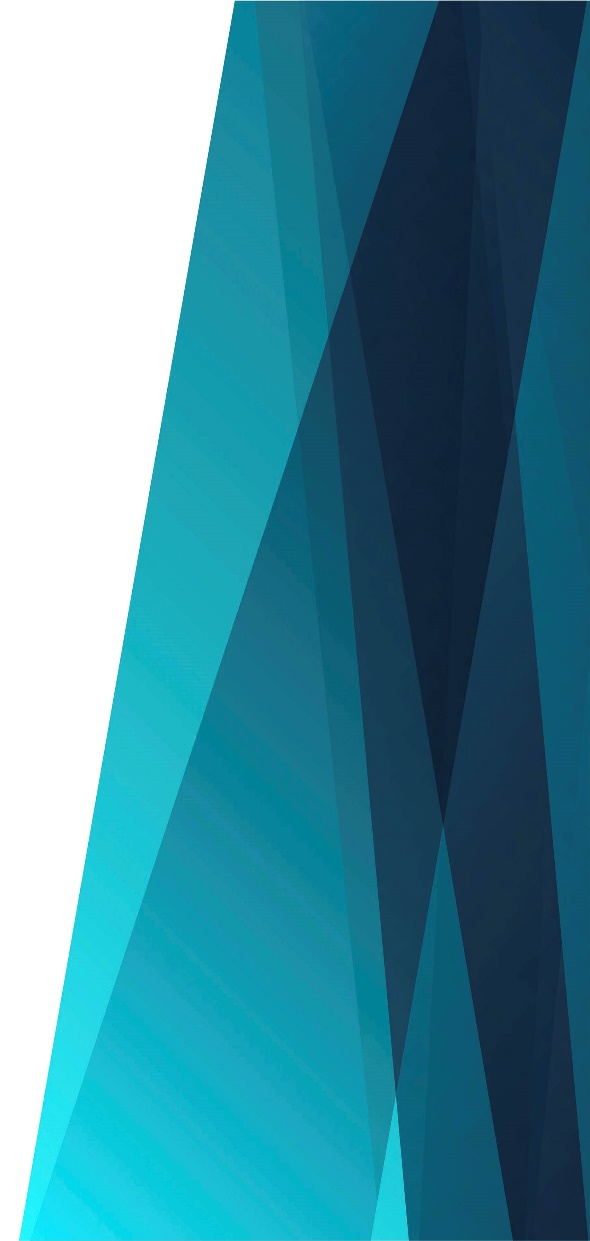 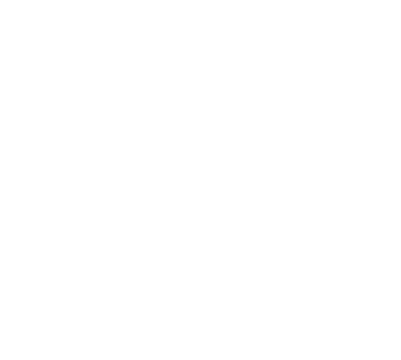 Буду я Тебе служить
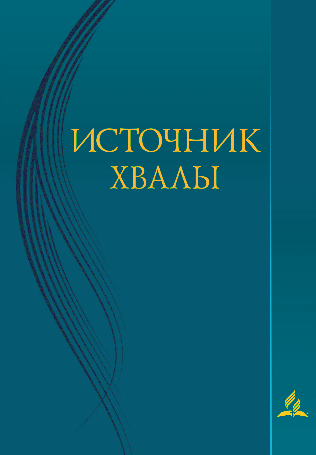 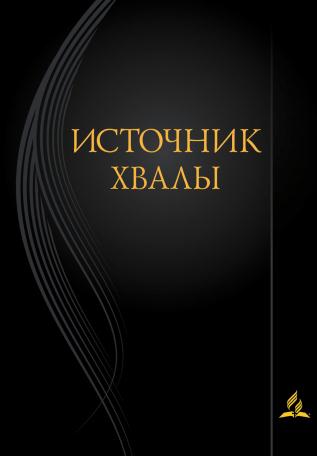 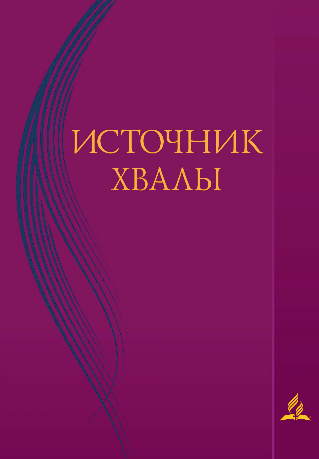 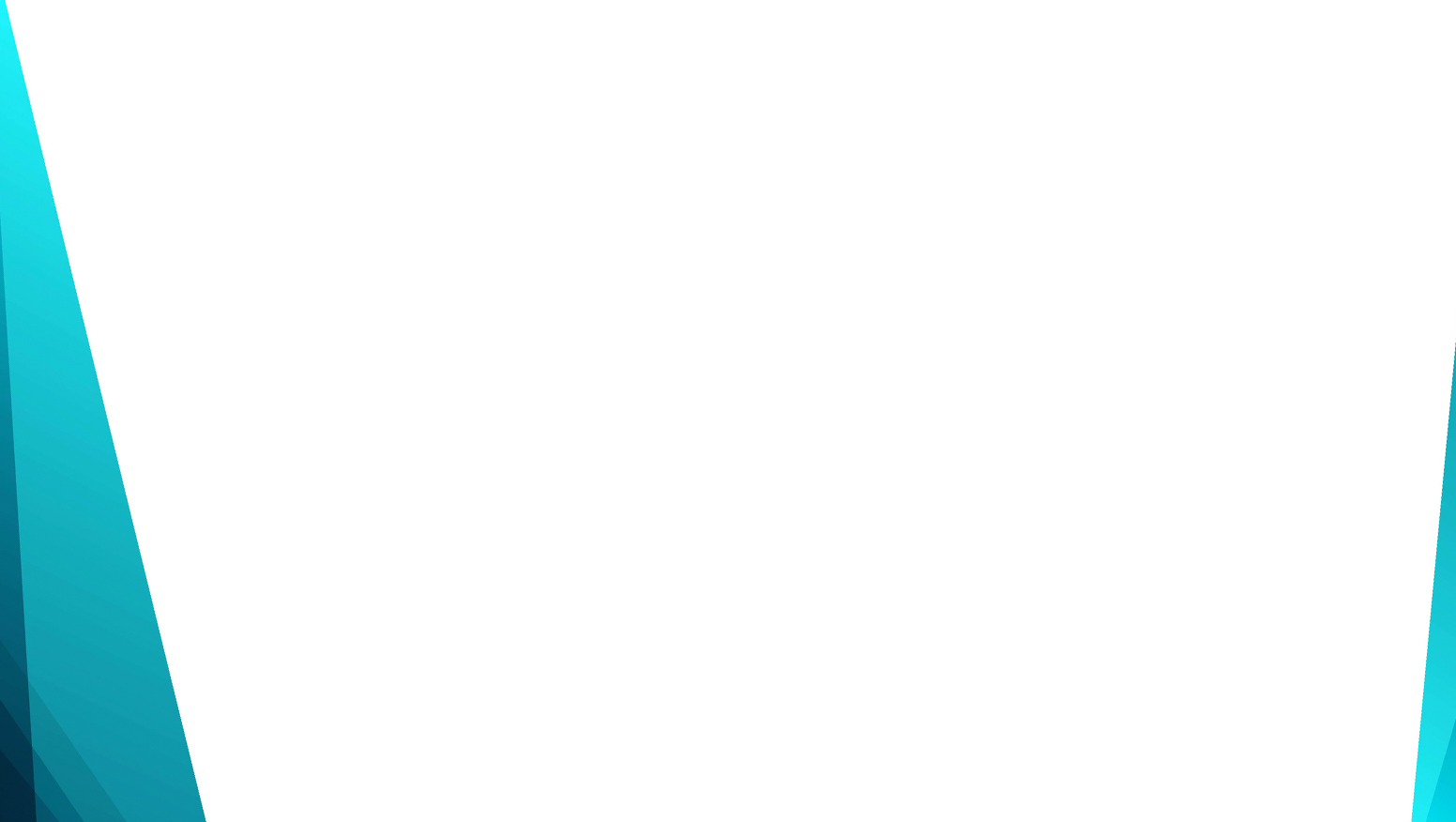 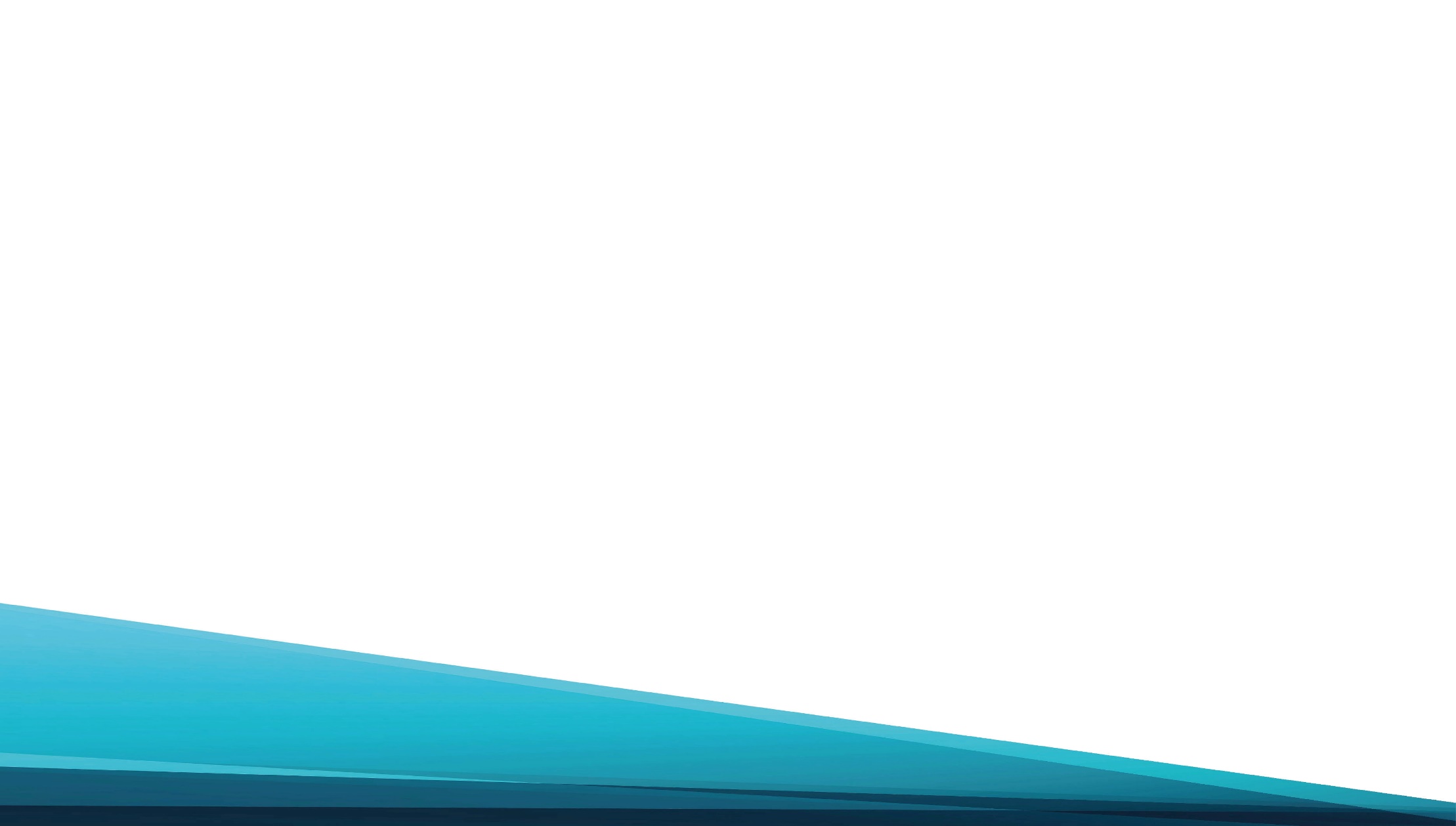 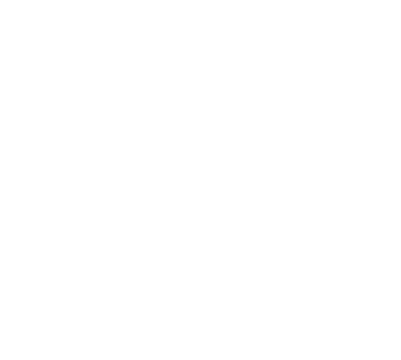 Дивный Боже, Святой,
Предвечный, 
Как Тебя благодарить?
Покорённый 
Любовью вечной,
Буду я Тебе служить.
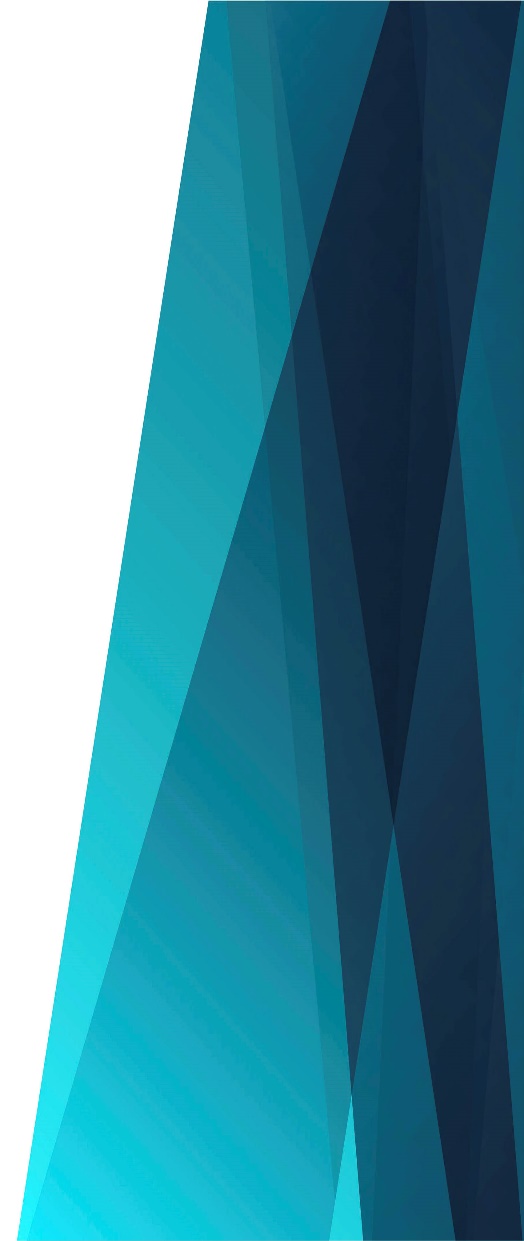 Припев:
Если верой движим, 
Руку помощи 
Подам в беде,
А благо, 
Что сделал ближним, – 
Это сделал я Тебе.
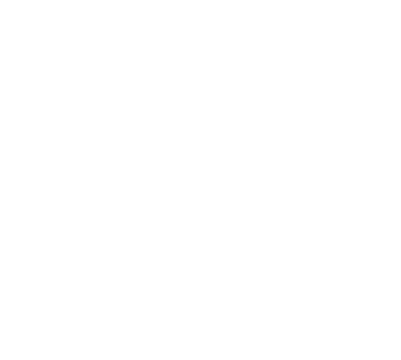 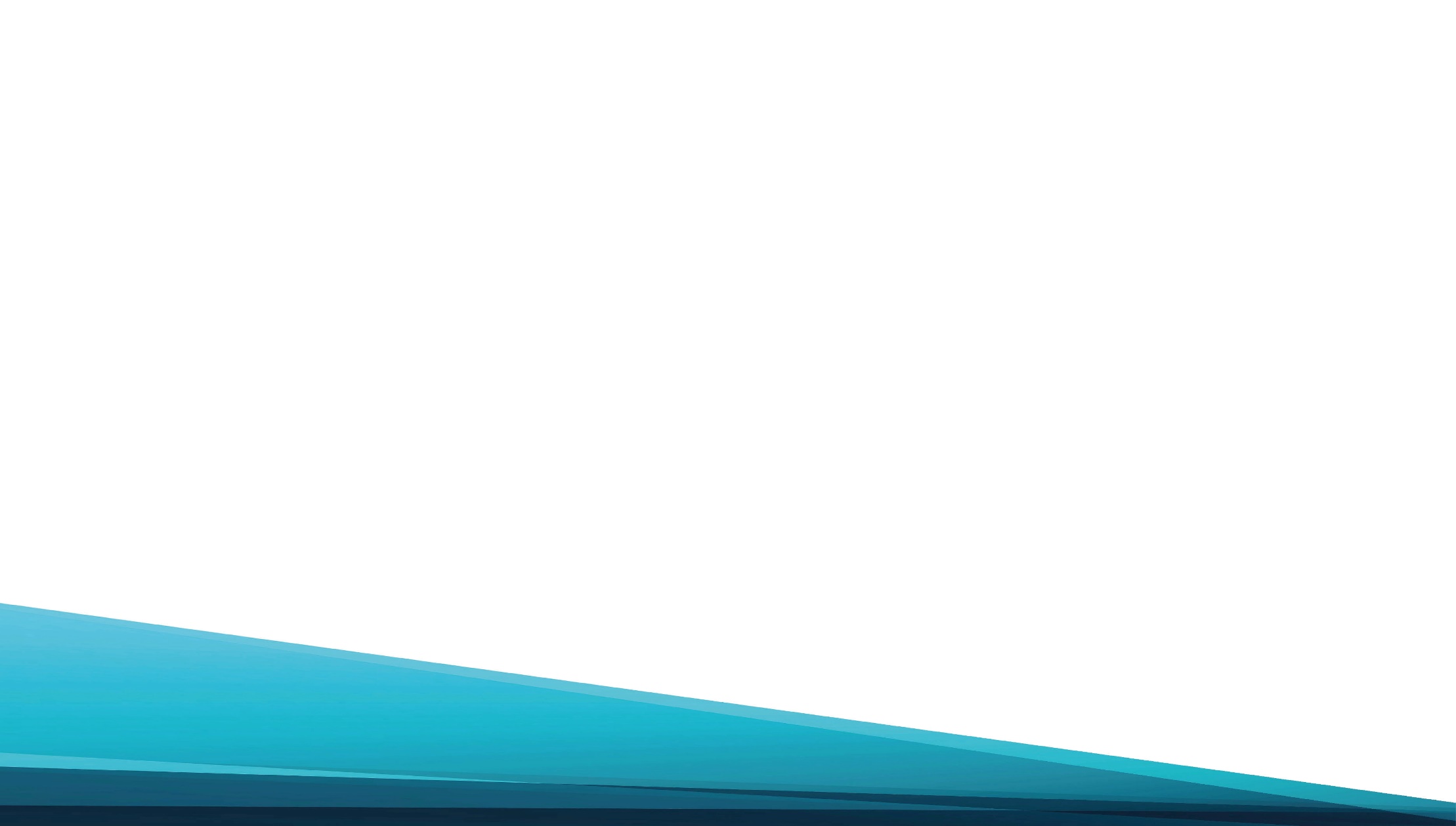 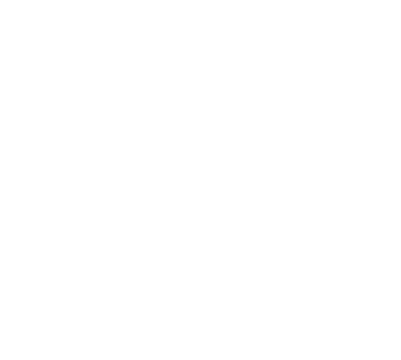 В чистом сердце
Любовь струится,
Чувств святых не удержать.
Возрождённый 
К добру стремится,
Облекаясь в благодать.
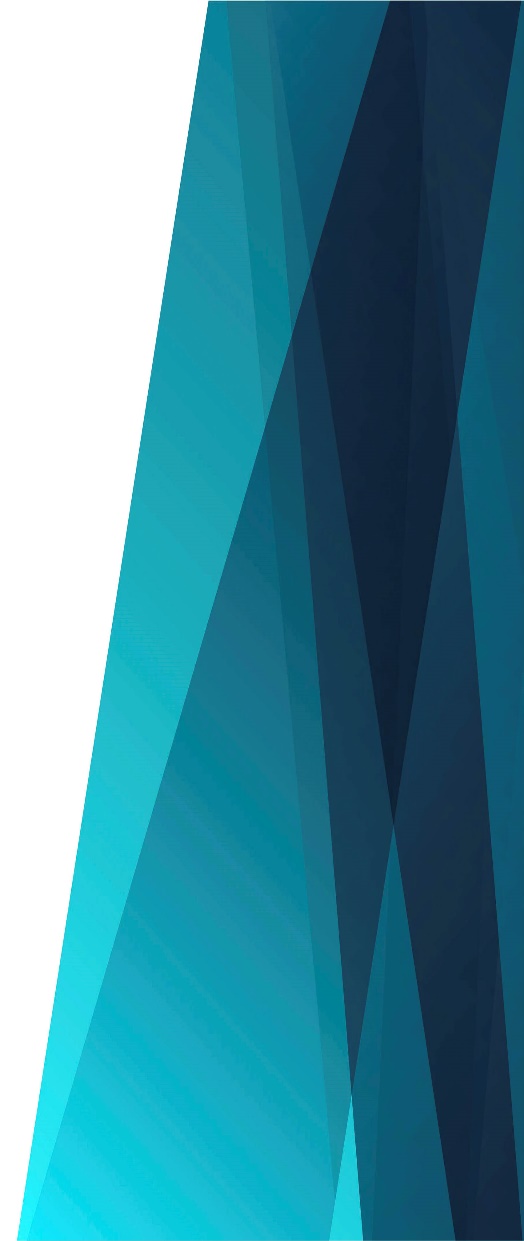 Припев:
Если верой движим, 
Руку помощи 
Подам в беде,
А благо, 
Что сделал ближним, – 
Это сделал я Тебе.
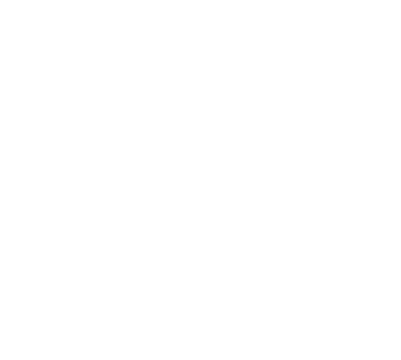